Результаты анкетирования родителей по удовлетворенности школьным питанием
Ноябрь 2022г
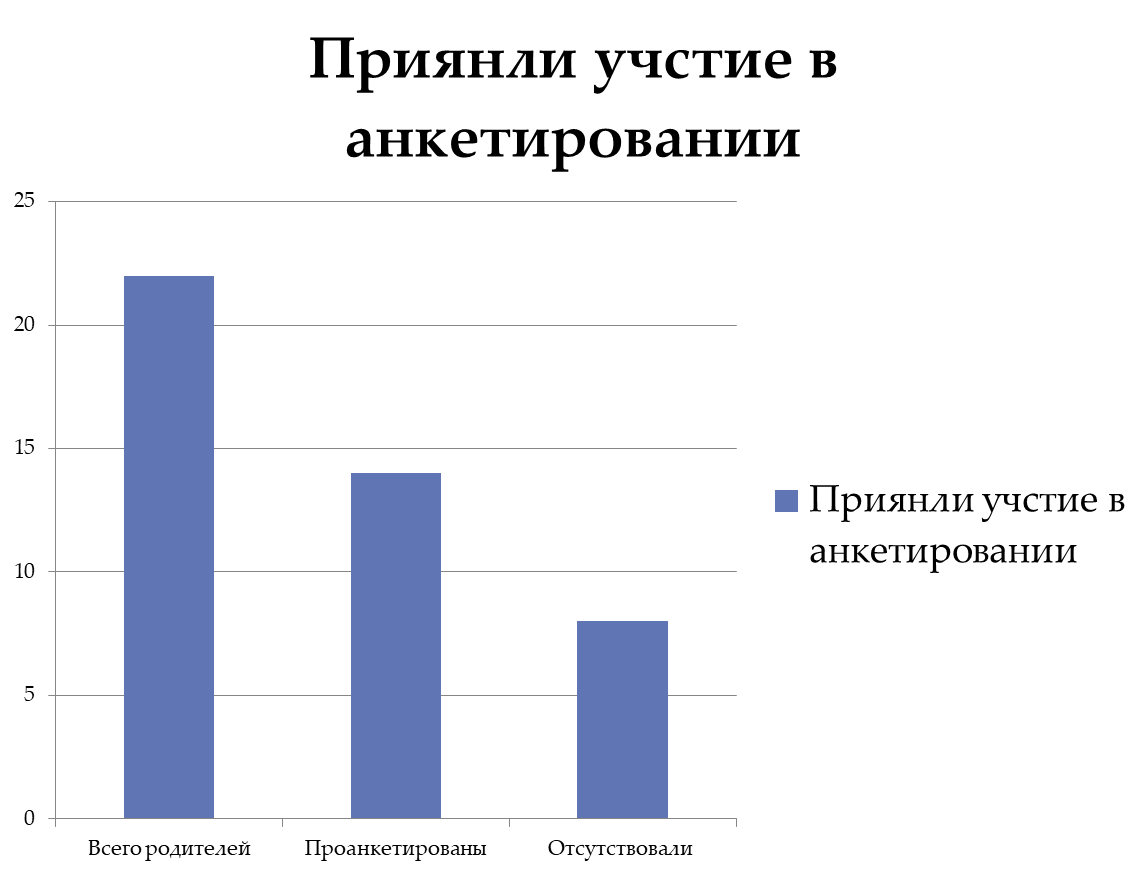 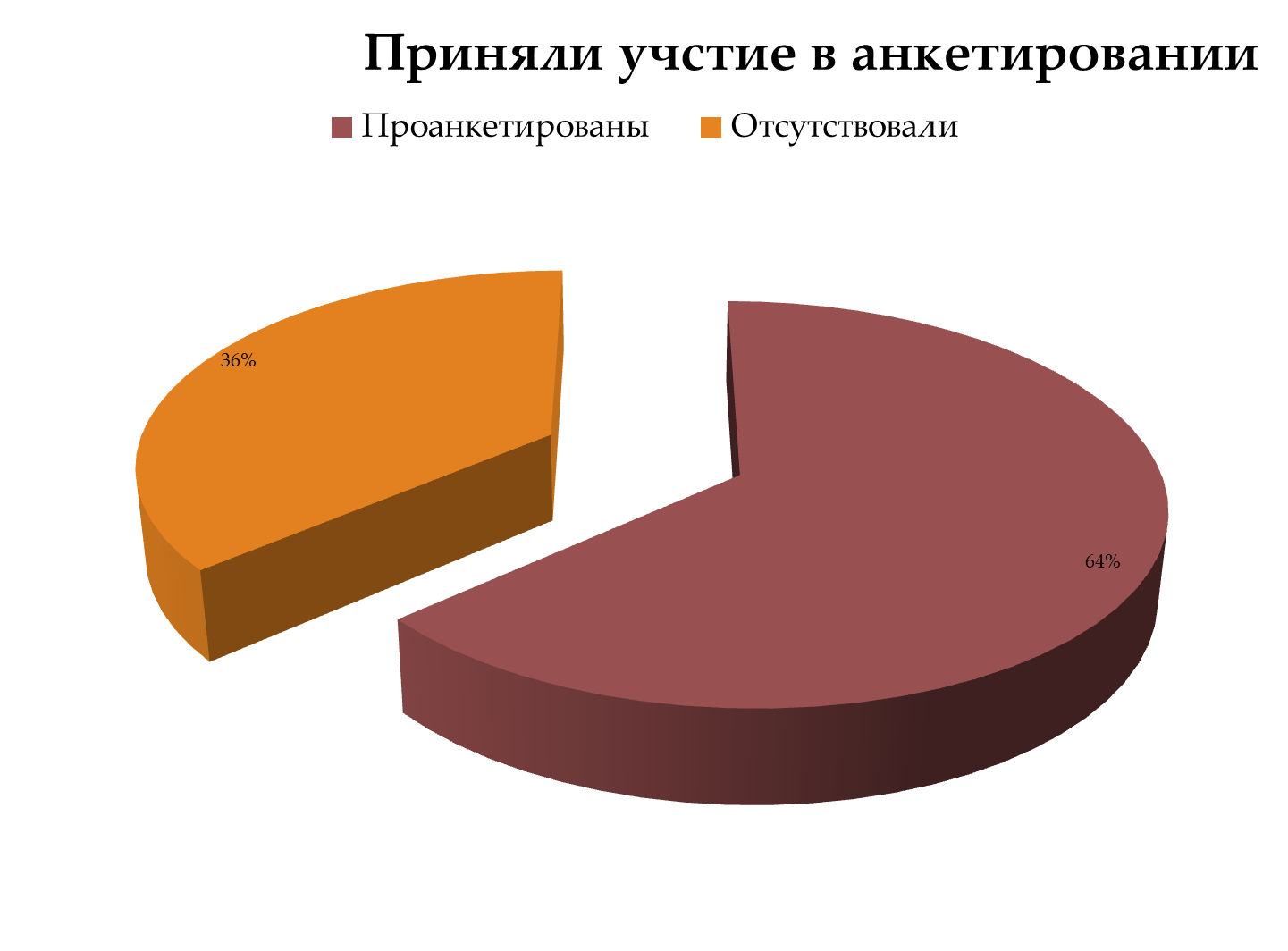 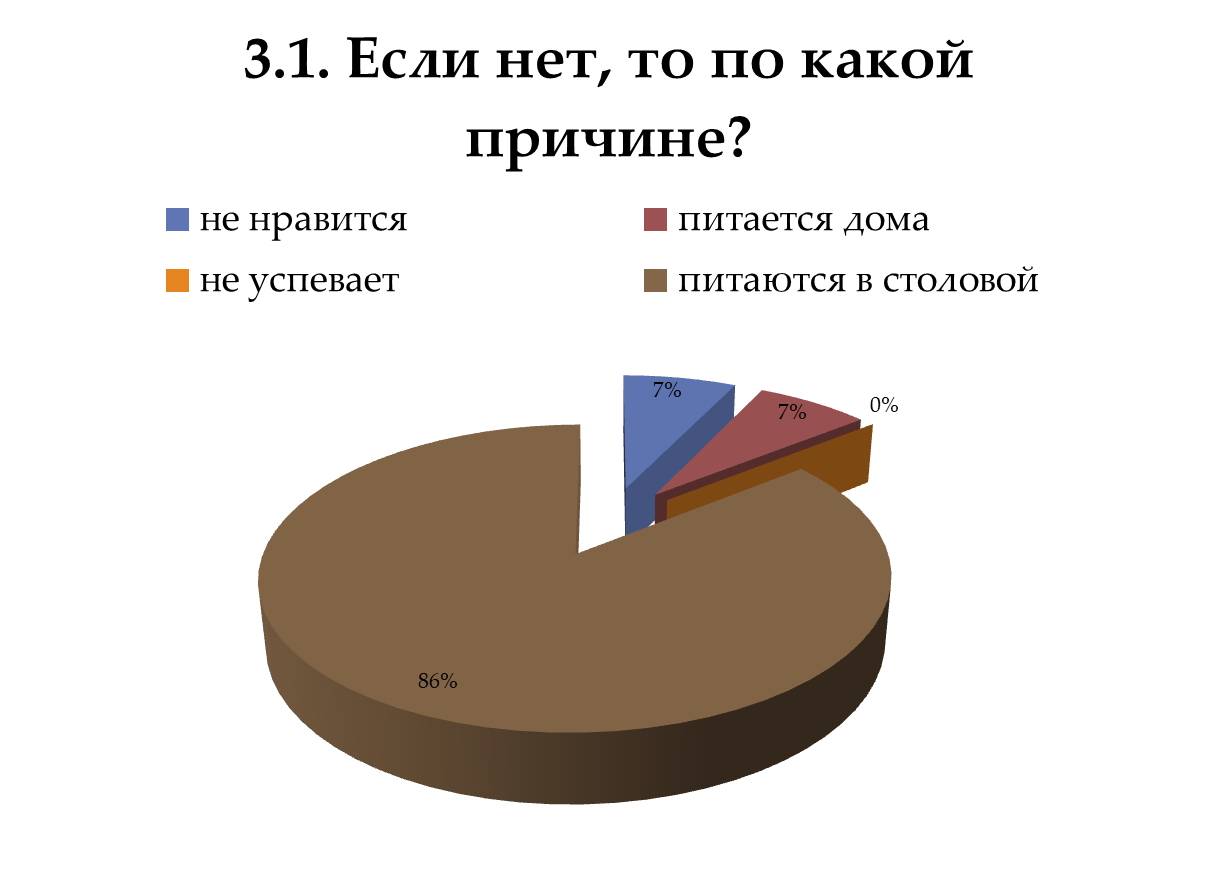 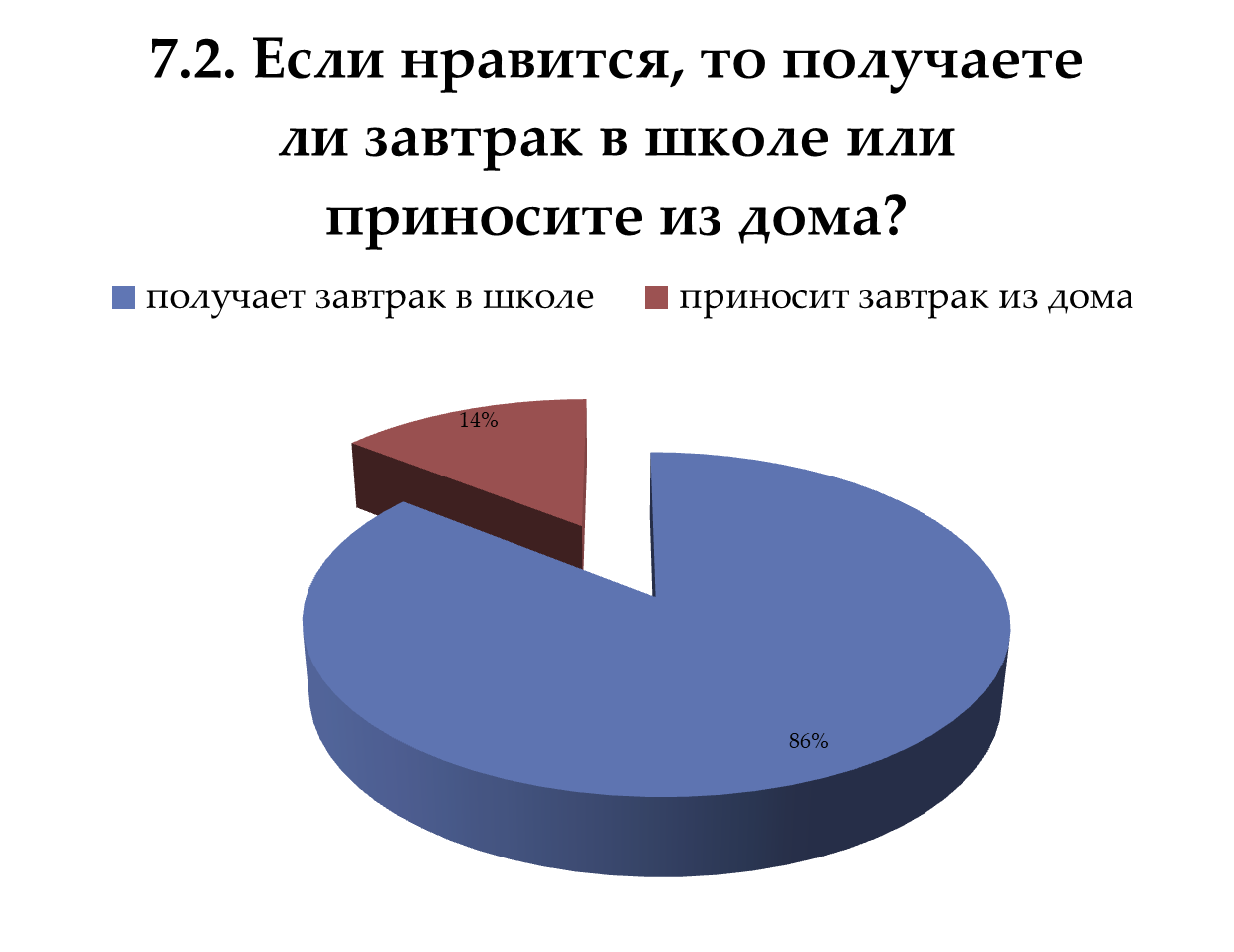 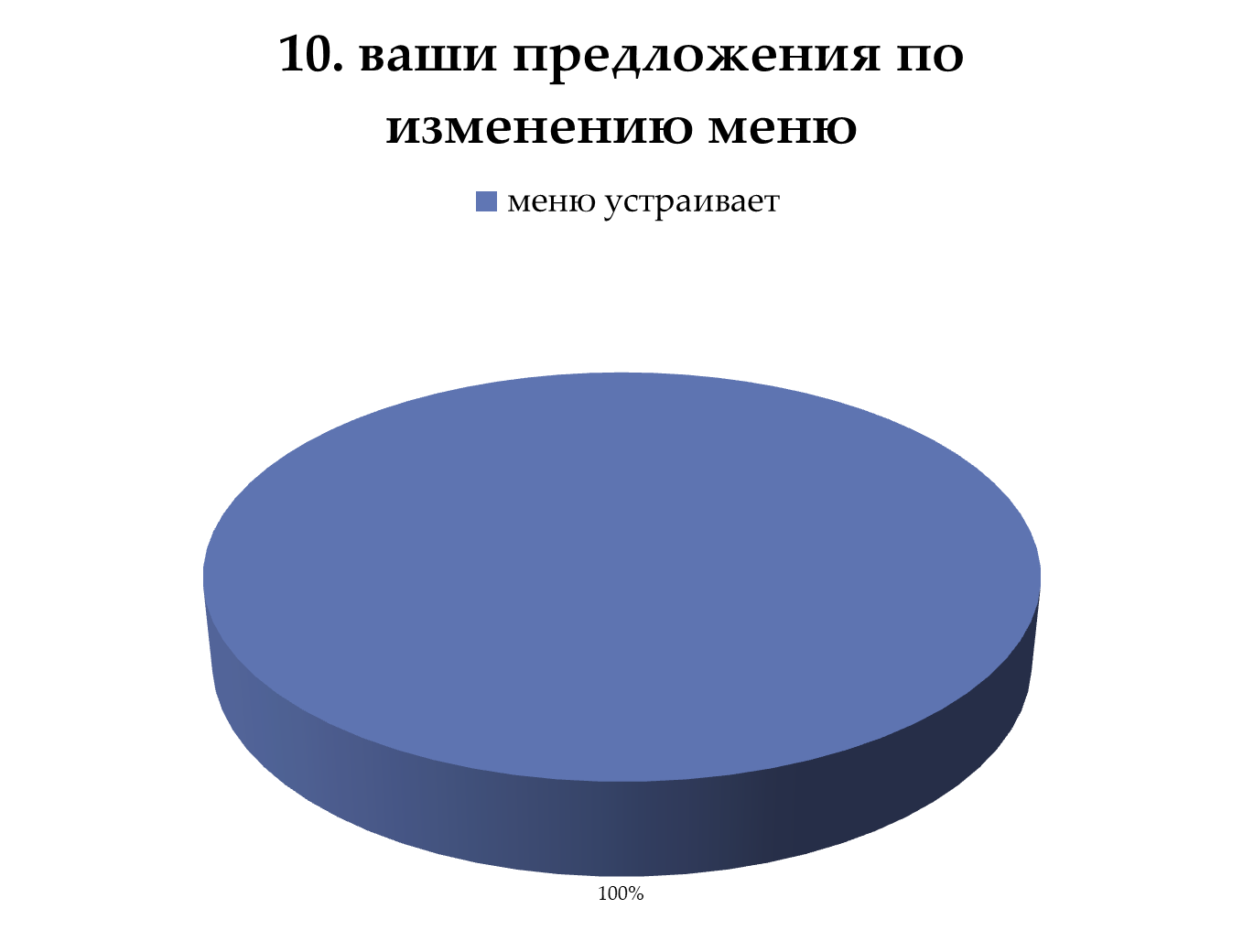 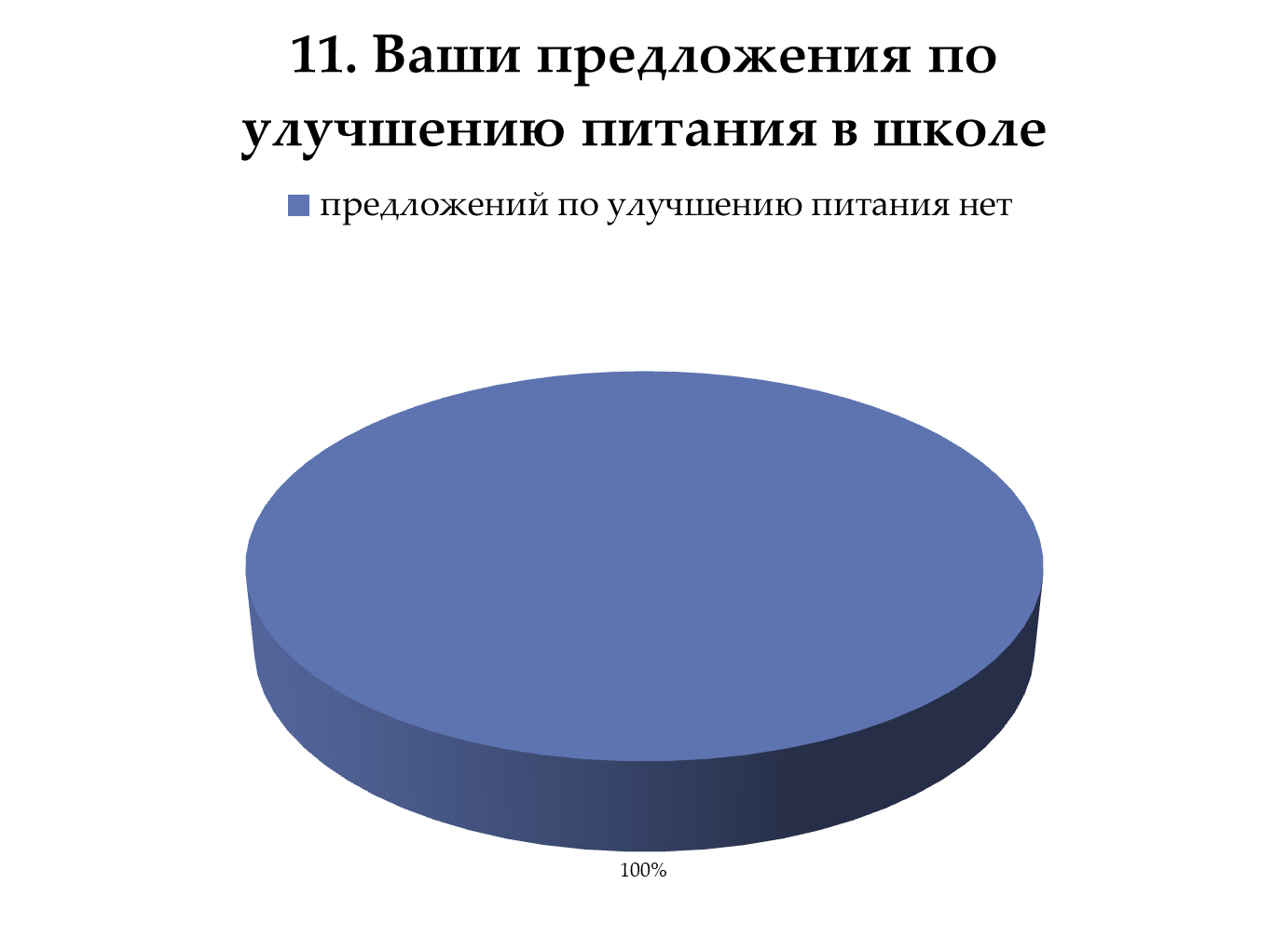